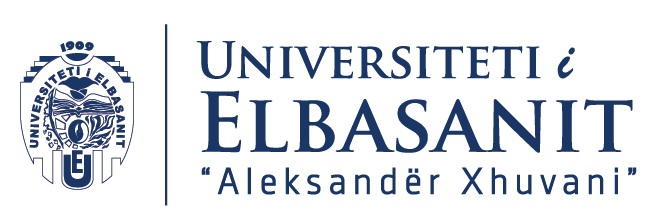 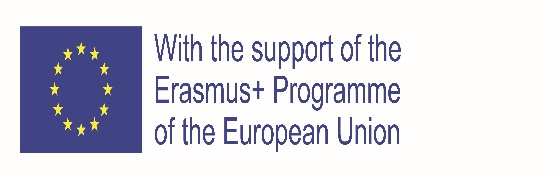 Rendi juridik i BE. Legjislacioni

Struktura e rendit juridik
Raporti me te drejten kombetare. Perparesia 
Efekti i drejteperdrejte
Elbasan, 25 Nentor 2022
“Aleksandër Xhuvani” University, Elbasan, Street “Ismail Zyma” 3001, tel :+355 54 252 593, Elbasan Albania, www.uniel.edu.al
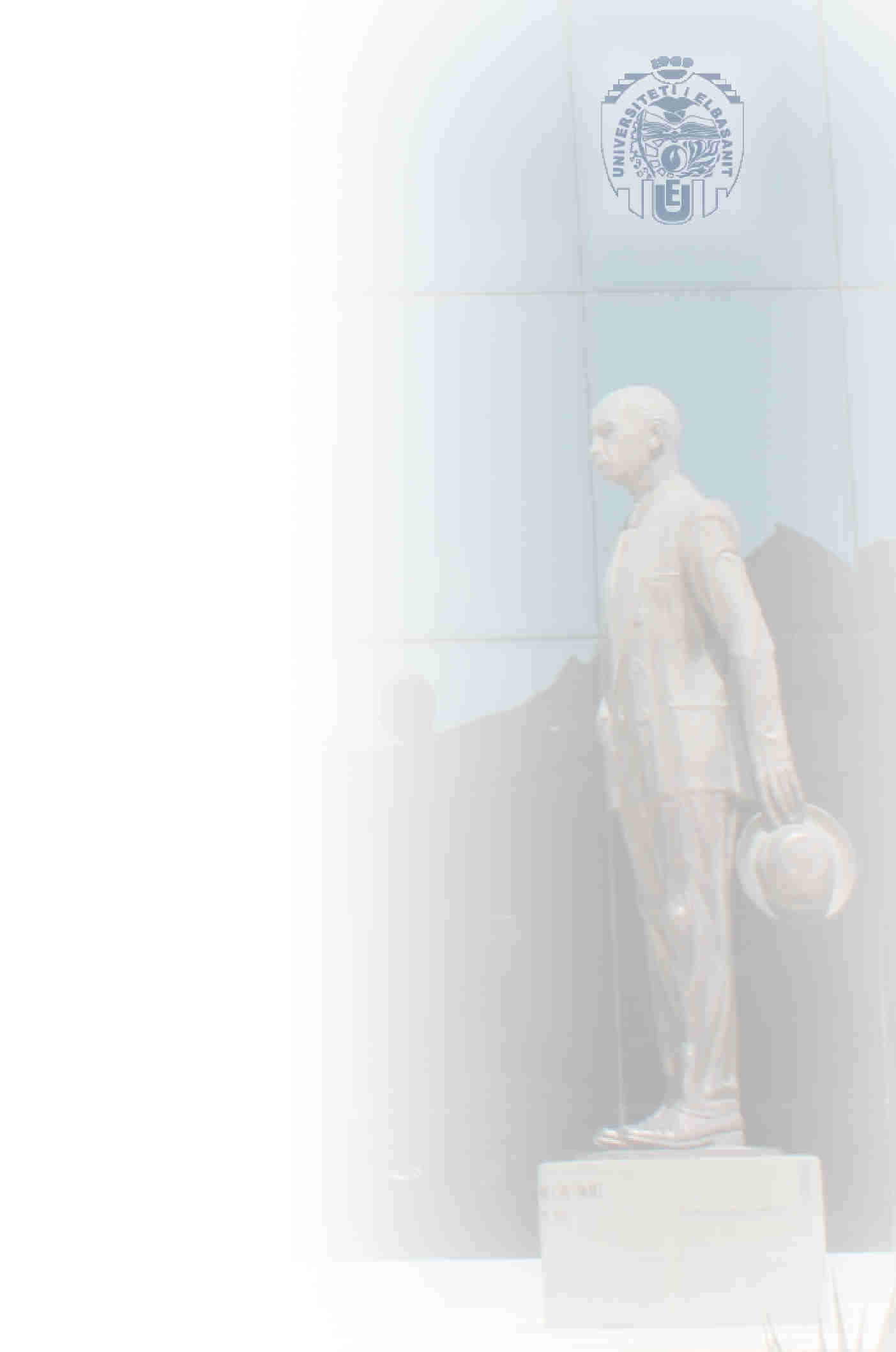 Struktura e rendit juridik te BE
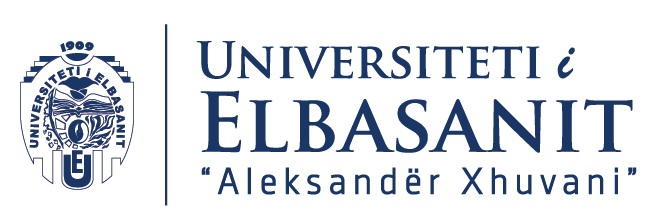 E drejta primare
TBE – Maastricht 
TFBE - Lisbone
KEEA
Protokollet dhe Shtojcat e tyre

Thjeshtimi i Traktateve
Konsolidim
Rendesia e se Drejtes Primare
Jane baza kushtetuese e se drejtes europiane 
Ne krye te hierarkise se normave
Perpasresia e se drejtes primare

Parimet e pergjithshme te se drejtes 
Njohur dhe zbatuar nga GjD vazhdimisht 
Te drejtat themelore 
Parimi i sigurise juridike
Kufinjte e kompetences se institucioneve
Marreveshje nderkombetare
2
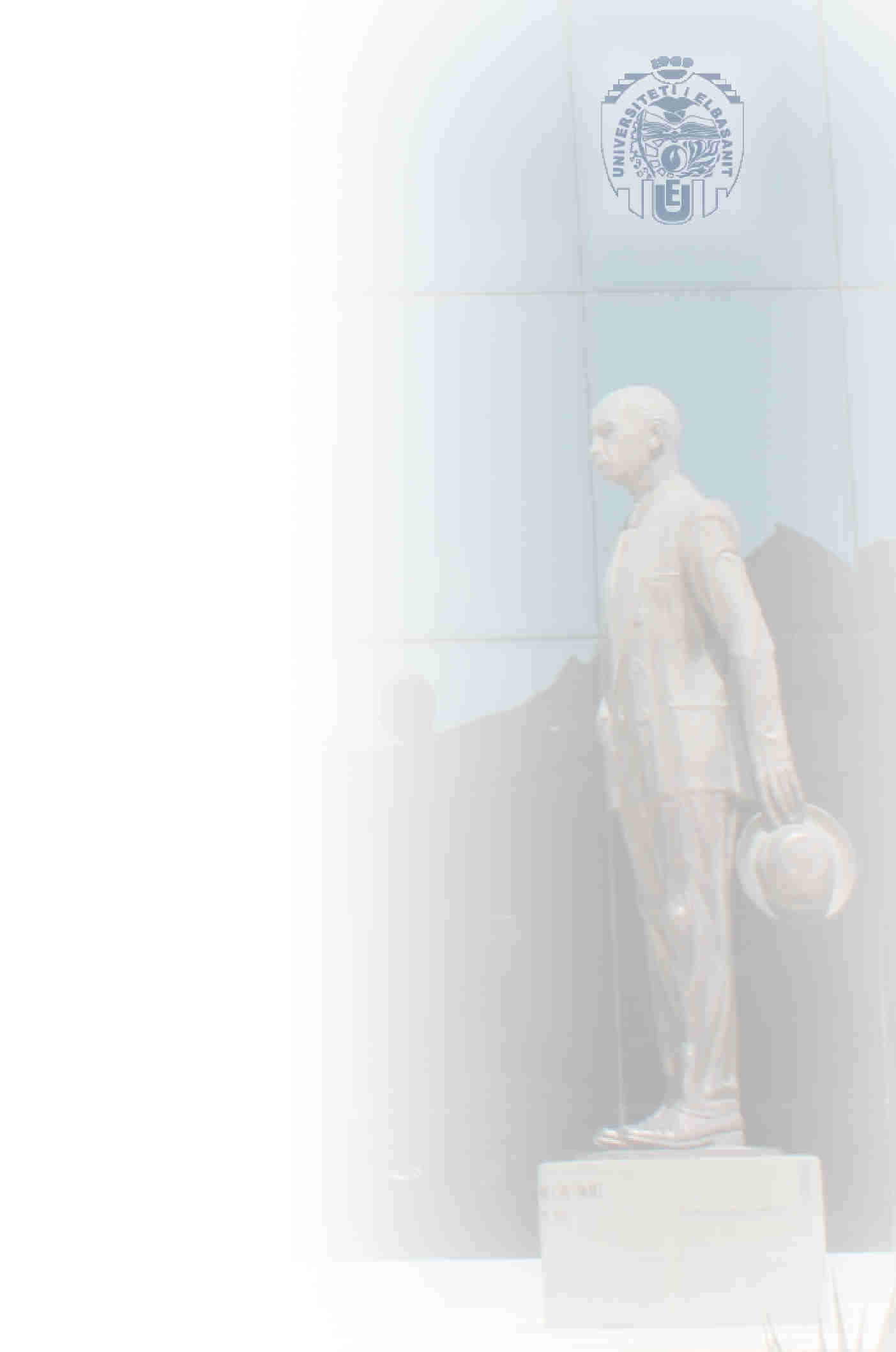 Struktura II
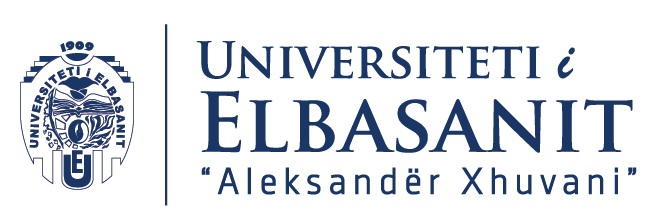 Akte te se drejtes se derivuar (neni 288 TFBE)
Rregullore 
Efekt te drejteperdrejte 
Te pergjithshme
E detyrueshme per institucionet, shtetet antare dhe individet 
Direktiva 
E detyrueshme per shtetet antare
Transpozohet ne legjislacionin kombetar 
Fiksojne objektiva te pegjithshme per tu detajuar 
Ofrojne rregulla baze per harmonizimin e legjislacionit te shteteve antare 
Vendimet 
I detyrueshem per ato te cileve ju drejtohet 
Rekomandimet dhe Opinionet 
Nuk jane te detyrueshme 

Akte jashte nomenklatures
Marreveshjet nderinstitucionale 
Rezolutatat dhe konkluzionet 
Te Keshiliit 
Kominikimet e Komisionit 
Libra te bardhe
Libra jeshile
3
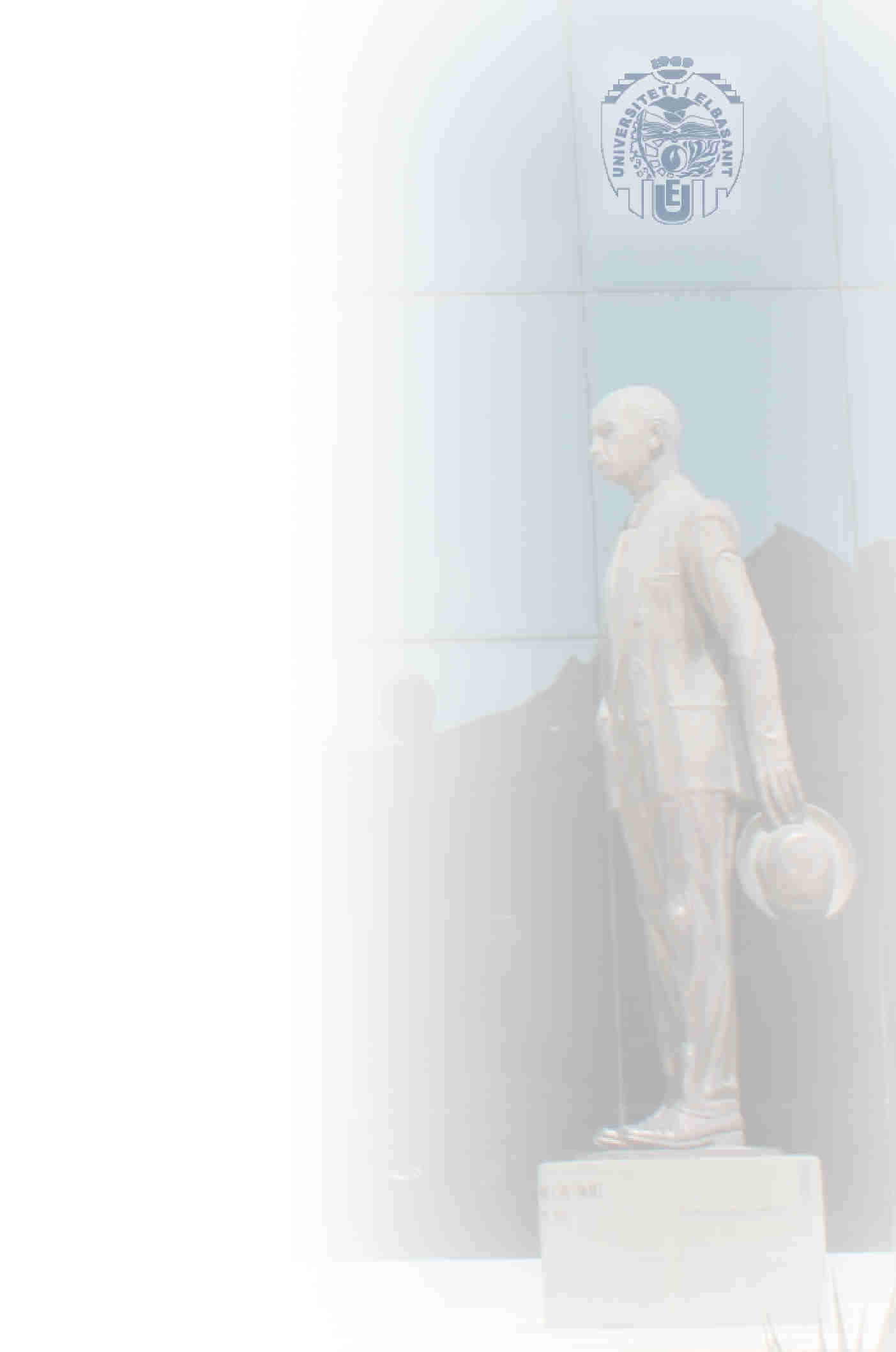 Raporti me te drejten kombetare
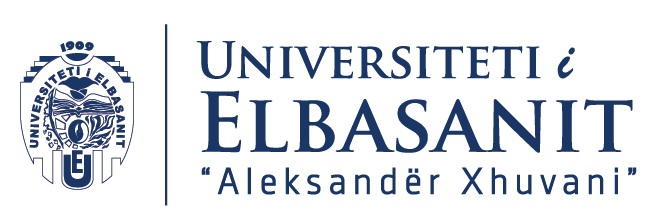 Perparesia e se drejtes se BE 
Afirmuar nga GjD ne ceshtjen 6/64 Costa
Percaktohet jo ne baze te se drejtes se traktateve ne te drejten nderkobetare publike 
Percakton transferimin e kompetenca dhe sovranitetit nga shteti antar ne favor te komunitetit
Ruan aplikimin uniform te se drejes komunitare ne Shtetet antare 
Mosaplikimi i se drejtes kombetare ne rast kundershtie me te drejten e BE 
Permendet ne protokollin mbi subsidiaritetin dhe proporcionalitetin 
Efekti i drejteperdrejte i se drejtes europiane 
Krijohen te drejta e detyrimedrejtperdrejte per individet 
Nuk eshte rast perjashtimor
Percaktimi nga GjD 
Rasti i rregulloreve sipas nenit 288 TFBE 
Pergjithesuar me Ceshtjen 26/62 Van Gend een Loos 
Ne lidhje me ndalimin e taksave te reja doganore
Efekt i drejteperdrejte dhe i normave te tjera te Traktateve 
Vendimi Simmenthal 
 Ceshtja 106/77 
Dispozitat duhet te jene te sakta dhe pa kushte qe te prodhojne efekt te drejteperdrejte
Normat qe e kane
Rregulloret
Disa dispozita traktatesh 
Direktivat – efekt vertical vetem kunder shtetit 
Vetem ne disa raste dhe pasi te kete perfunduar afati per transpozim  dhe te jene te sakta dhe pa kushte 
Vendimet 
Marreveshjet nderkombetare
4
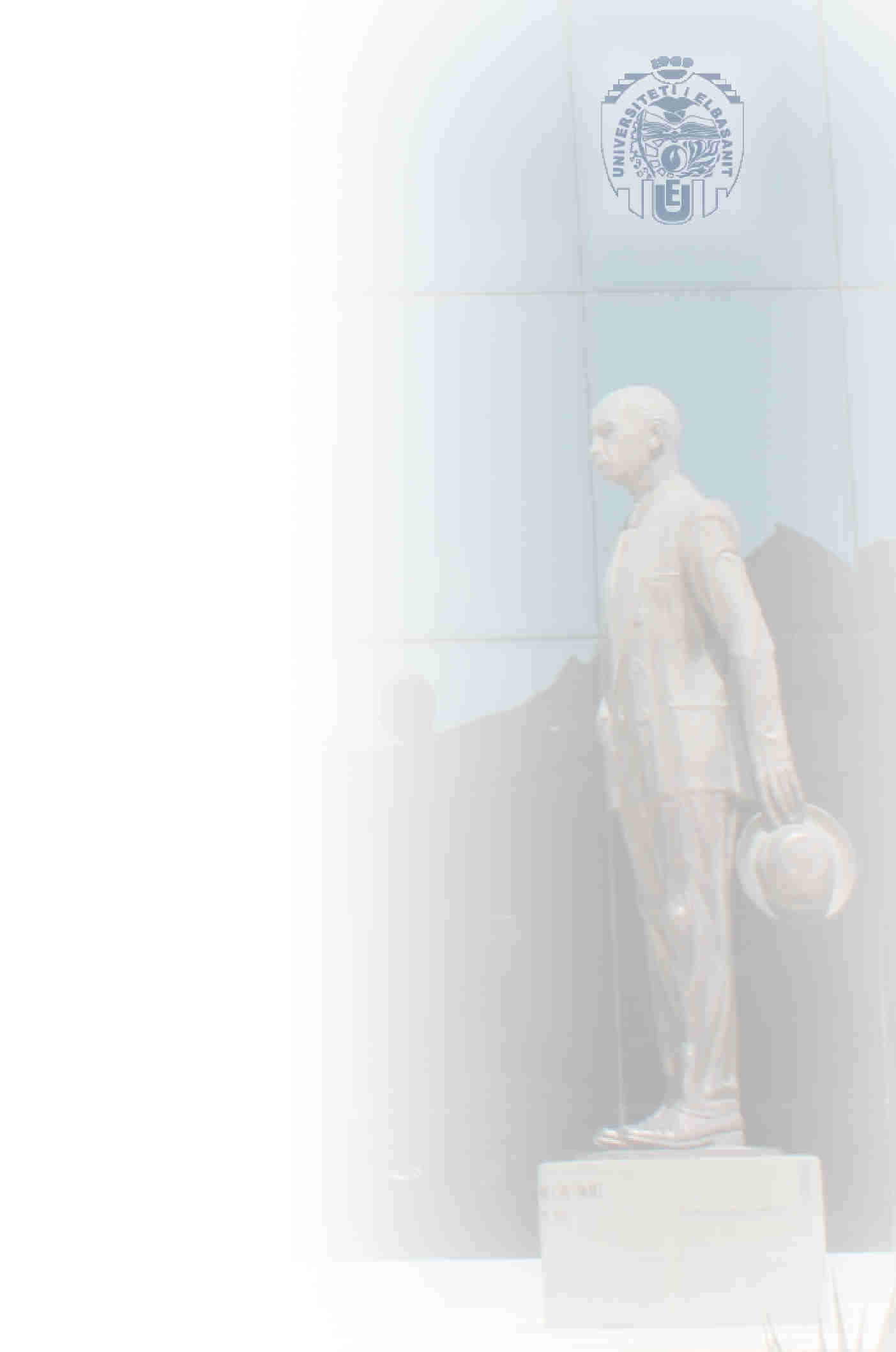 Leksioni ne tekst dhe Leksioni i ardhshem
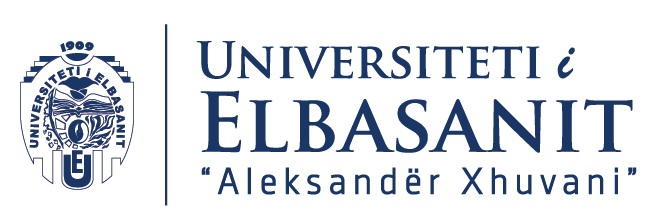 Leksioni aktual (II - 2)
Rendi Juridik i BE. Legjislacioni 
Materiali: 
Leksioni i ardhshem 
Parimet qe rregullojne tregun e perbashket 

Detyra per javen tjeter
Lexoni, analizoni dhe komentoni vendimet e GjD te cituara ne kete leksion
5
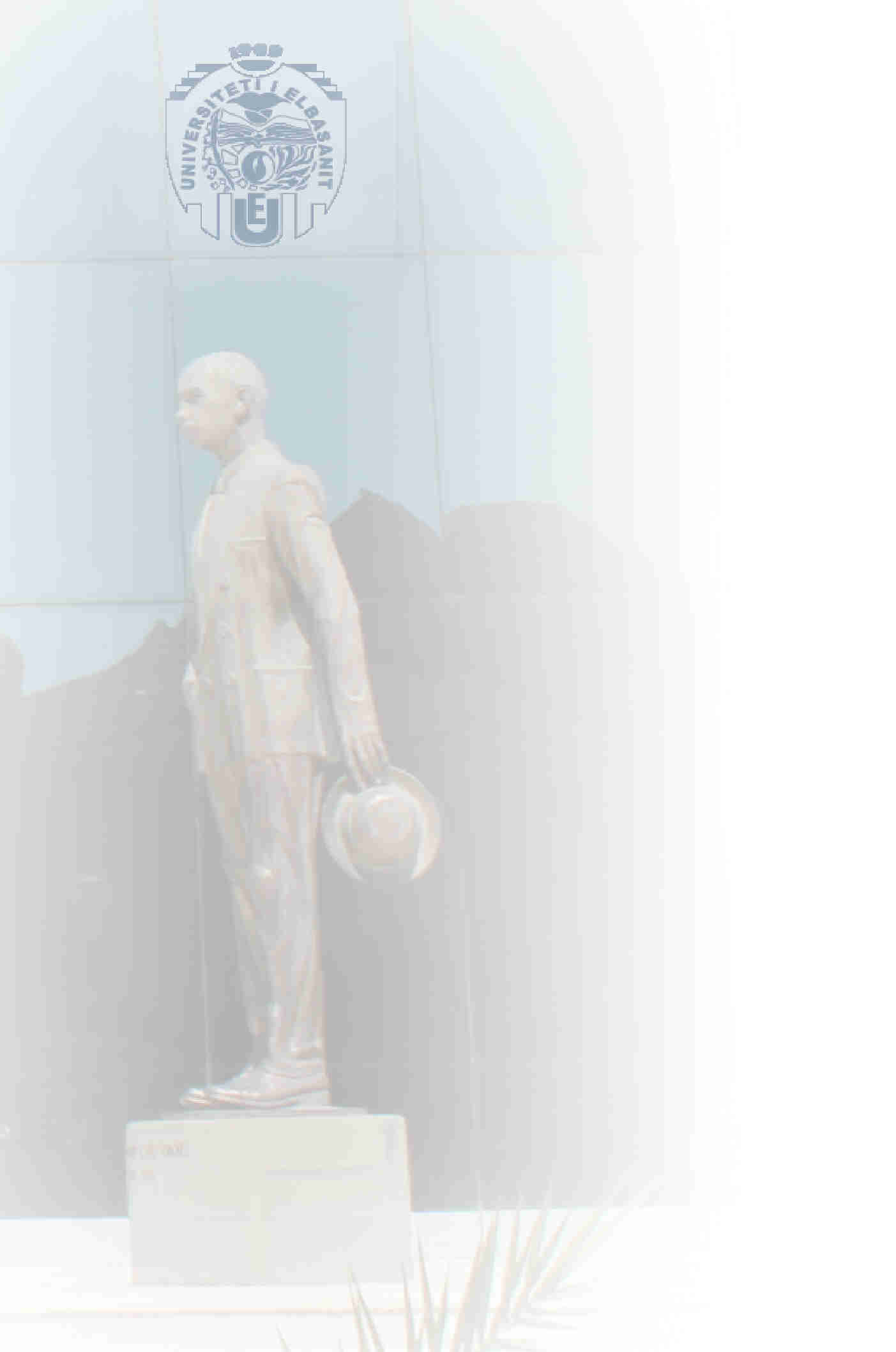 Contacts:
Thank you for your attention!
Any question ?

Assoc. Prof. Dr. Av. Arber Gjeta
Chair JM in EU Law 
Department of Law
Faculty of Economy
University of Elbasan
arber.gjeta@uniel.edu.al
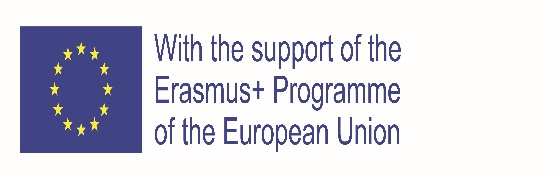 6